CARDIAC MURMURS
DR NIYAS K NASEER
DM RESIDENT
subtitles
DEFINITION
MECHANISM OF PRODUCTION
CHARACTERISTICS OF MURMUR
DYNAMIC AUSCULTATION
SYSTOLIC MURMURS
DIASTOLIC MURMURS
CONTINUOUS MUMRURS
DEFINITION
A cardiac murmur is defined as a relatively prolonged series of auditory vibrations of Varying  intensity(loudness), frequency (pitch), quality, configuration, and duration
MECHANISM OF MURMUR PRODUCTION
TURBULENT BLOOD FLOW
CHARACTERISTICS OF MURMUR
TIMING
LOCATION
DURATION
INTENSITY
FREQUENCY
CONFIGURATION
TRANSMISSION
DYNAMIC AUSCULTATION
1. TIMING OF MURMUR
SYSTOLIC MURMUR


DIASTOLIC MURMUR

SUBCLASSIFICATION-EARLY , MID , LATE OR PAN(HOLO)


CONTINUOUS MURMUR
2. LOCATION OF MURMURS
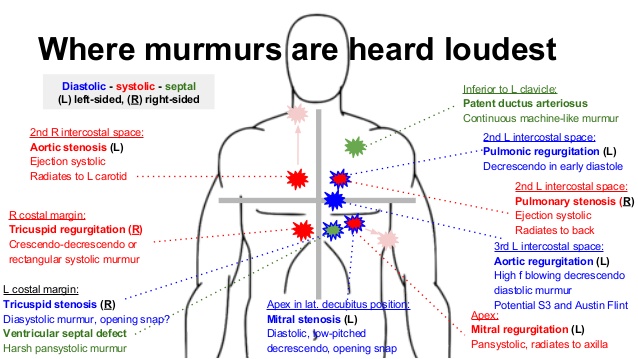 3. DURATION OR LENGTH
SHORT ,LONG OR HOLO

Depends on duration of events such as pressure gradient between the two sites or cardiac chambers

reflects the severity of lesion in stenotic lesions
4. INTENSITY OR LOUDNESS
5. PITCH OF THE MURMUR
pressure gradient between 2 chambers – flow velocity
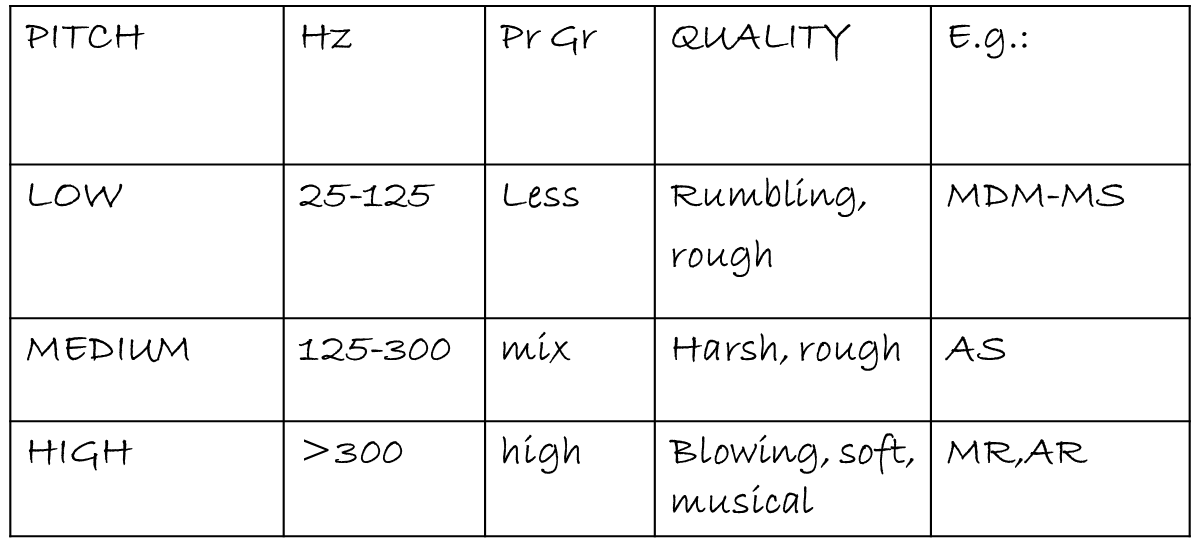 6.CONFIGURATION OR SHAPE OF MURMUR
7. TRANSMISSION OF MURMUR
DYNAMIC AUSCULTATION
DEFINITION
technique of altering circulatory dynamics by a variety of physiological manoeuvres and determining the effects of these manoeuvres on heart sounds and murmurs
INTERVENTION
RESPIRATION


POSITION


PHYSICAL MANEUVERS


PHARMACOLOGICAL
RESPIRATION - INSPIRATION
↓ INTRATHORACIC PRESSURE

↑ VENOUS RETURN to right side of the heart  AND  Dilatation of pulmonary vascular system causing decrease in pulmonary impedance there by increasing pulmonary hang out interval(>80 ms) 

↑ stroke volume of right side

 accentuation of R side murmur
EXPIRATION
↓ lung volume → ↑ pulmonary venous flow

left sided murmurs are loudest during expiration 

except 
MR which remain unchanged
Murmurs accentuated during
Expiration 
• MS
• AS 
• AR 
• VSD 
• Pericardial rub (AP diameter)
Inspiration
TS 
TR (Carvallo’s sign)
PR 
Mild or moderate PS 
Severe PS no further increase in gradient
In RV failure and PHT
high Rt heart filling pressures ,no increase in venous return with inspiration, hence no inspiratory augmentation of right sided murmurs and gallops 

Absence of respiratory influence is of no particular diagnostic value.
Effects of inspiration may be accentuated by Muller maneuver.
postural
Auscultation is carried out immediately before and after the change in posture since effects may be quite transient persisting for only 10 – 15 heart beats
STANDING
Rapid standing or sitting up from lying position or rapid standing from squatting posture results in
 decreased venous return due to venous pooling in legs and splanchnic vessels leads to-
  decreased stroke volume 
  decreased mean arterial pressure 
  decrease in heart size
  followed by reflex increase in heart rate & systemic resistance
STANDING
All murmurs decrease except-

ESM of HOCM becomes louder and longer

Click occurs earlier, murmur becomes longer in MVP while loudness shows variable response
SQUATTING
Sudden change from standing to squatting leads to-

 Increases venous return & Stroke Volume
 
Increase of systemic vascular resistance due to kinking of iliac artery and reduction of pressure of gravity 

 Increase of systemic Arterial pressure  with transient bradycardia
[Speaker Notes: Squatting from a standing position is associated with a simultaneous increase in venous return (preload) and systemic vascular resistance (afterload) and a rise in arterial pressure]
SQUATTING
Increased venous return and CO - augments most murmurs (AS,PS,MR,AR,VSD) Right heart murmurs do so earlier

Increased left ventricular volume - decreases murmur of HOCM and delayed  murmur and click of MVP  

Ejection murmur of TOF↑ due to increase pulmonary blood flow and decrease in right to left shunt
OTHER POSTURAL CHANGES
Left Lateral Position
Causes closeness of heart to chest wall and transient rise of HR. So leads to –

 Increased murmur of MS, MR and austin flint murmur of AR
Early appearance of click and systolic murmur of MVP due to increase HR.(increase HR & inotropism)
Sitting up and leaning forward 
  causes more closeness of base of heart to chest wall so AR and PR murmurs more readly audible

PRONE POSITION & KNEE CHEST POSITION
 Bring heart close to chest wall making pericardial rub more prominent
VALSALVA MANEUVER
Described in 1704 –Antonio Maria Valsalva

Relatively deep inspiration followed by forced exhalation against a closed glottis for 10 to 20 seconds

Manometer method:
Patient blows into the mercury manometer and maintains 40 mmHg for 15 seconds
VALSALVA EQUALENTS
Patient pushes back against examiner’s hand which is pressed downward on mid abdomen. 

Caution : Not to be performed in IHD as it will reduce Coronary Blood Flow.

It consists of 4 phases
Clinically phase 1 and 3 are not perceptible at bedside
PHASES OF VALSALVA
PHASE 1-due to increase in intra thoracic pressure there is transient rise in LV output and systemic arterial pressure but there occurs fall in HR

PHASE 2(stain phase)- decrease in venous return first to right then to left leads to decrease in systolic, diastolic and pulse pressure and reflex tachycardia
PHASES OF VALSALVA
PHASE 3- cessation of staining result in-
          sudden increase in systemic venous return
          but transient decrease in arterial pressure due to fall in intra-thoracic pressure

PHASE 4- return to pre valsalva 
          a transient overshoot of systemic arterial pressure
          Reflex bradycardia
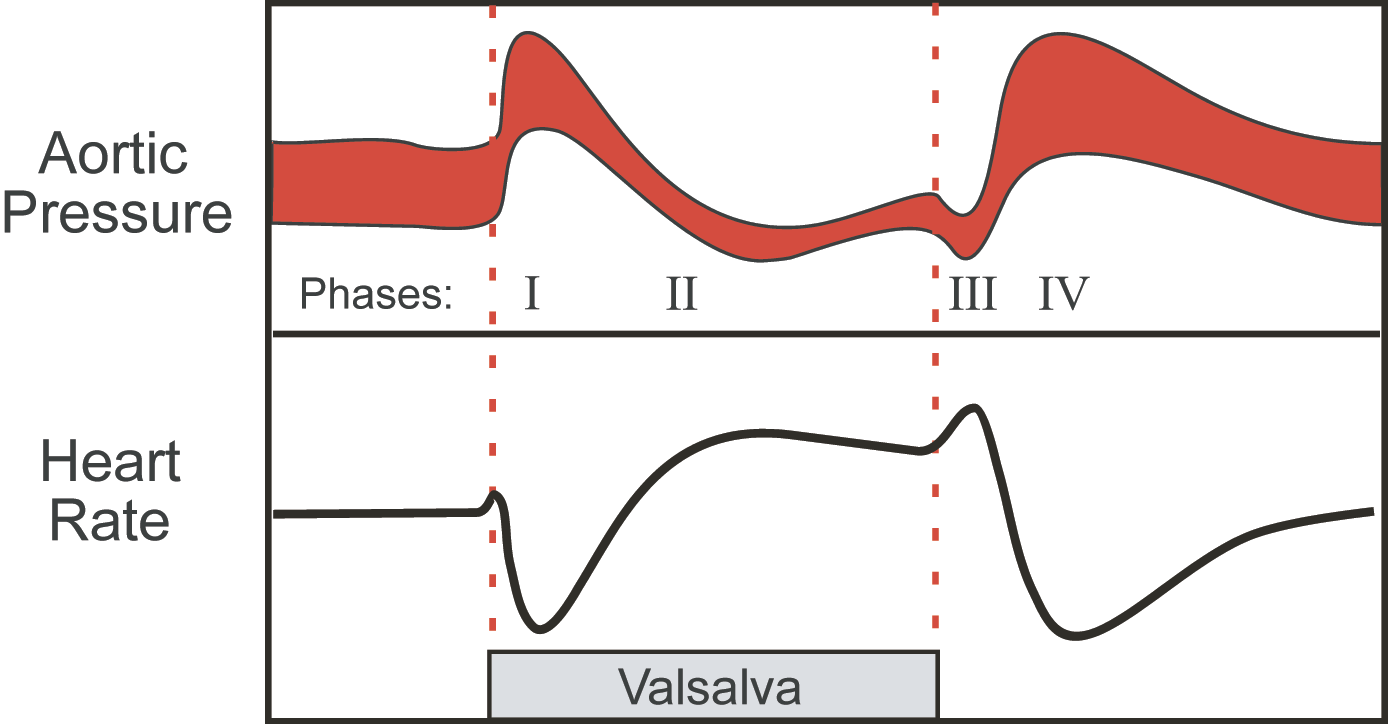 EFFECTS ON MURMUR
PHASE 2–as stroke volume fall - there is decrease in –
         systolic murmur of AS, PS, MR, TR
          diastolic murmur of AR PR MS TS

PHASE2- reduction in LV volume and size leads to-
     increase in systolic murmur of HOCM(increase LVOTO)
     increase in degree of MVP prolapse(louder and early midsystolic click and SM in MVP(increase in degree of prolapse)
PHASE 3- sudden increase in Systemic venous Return leads to increase in right side murmurs


PHASE 4-left side murmur comes to control levels and may transiently increase
HEART FAILURE
Phase 1 and 3 are normal but there is absence of decrease in arterial pressure tracing during phase 2 and overshoot of BP does not occur in phase 4-since baroreceptors are not activated

SQUARE WAVE RESPONSE
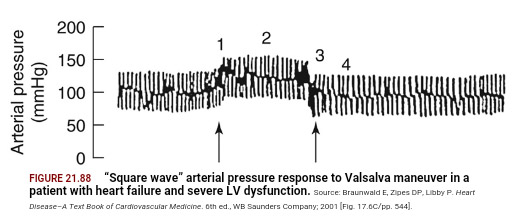 MULLERS MANEUVER
Converse of Valsalva Maneuver

Less frequently employed 

Forcibly  inspires while the  nose is held closed and mouth is firmly sealed for about 10 sec

 Augments murmur  and filling sound originating in right side of the heart
ISOMETRIC EXERCISE
Handgrip with both hands simultaneously for 20-30sec
Use calibrated handgrip device or tennis ball or rolled up BP cuff.
Measure the maximum effort

Patient exerts 70 – 100% of this maximum for about 30 seconds
CAUTION:
Valsalva maneuver during handgrip should be avoided
Avoid in those with ventricular arrhythmias and myocardial ischemia

Contraindicated in recent myocardial infarction, uncontrolled hypertension, cerebrovascular disease, suspected aortic dissection
ISOMETRIC EXERCISE
Hemodynamic changes:
Significant increase in SVR
	Arterial pressure
	Heart rate
	LV filling pressure
	LV  size
ISOMETRIC EXERCISE
Systolic Murmur of AS reduced due to reduced gradient across aortic valve
AR , MR , VSD – increased due to increase systemic vascular resistance
MDM of MS – increased due to Increased CO
Syst Murmur of HOCM reduced
MVP murmur + click delayed
CARDIAC CYCLE LENGTH CHANGES POST PVC AND AF
CP-↑ preload will increases ventricular filling and size


Also in addition there is secondary increase in ventricular contractility of new beat and transient increase in arterial pressure.
CARDIAC CYCLE LENGTH CHANGES
Increased ( L or R vent ejection murmurs )
	AS
	PS
HOCM(there is increase in SM due to increase LVOTO- known as BROKENBROUGH  BRAUNWALD SIGN)
MS click and late SM of MVP are delayed
No change for MR , TR  or VSD 
DM of AR increases due to transient rise in arterial pressure
AMYLNITRITE INHALATION
Inhalation of Amyl Nitrate
Crush ampoule in towel and take 3-4 deep breaths over 10 – 15 secs
Changes observed-
 < 30 secs : Systemic vasodilatation->decrease SVR
 30 – 60 secs : increase HR & CO
However majority of auscultatory changes are observed in first 30 sec
Due to increase in CO-increase
      SM of AS and PS
      SM of TR
      All functional SM
      DM of MS and TS
      DM of PR
Due to decrease in SVR following murmur are decreased-
       SM of MR 
       DM and austin flint murmur of AR
       SM of TOF
Due to decrease LV volume and size –
     SM of HCM increases
     early appearance of MVP click and murmur but       softening of murmur occur due to decrease resistance to LV resistance
METHOXAMINE & PHENYLEPHRINE
Opposite effect of Amyl Nitrate
Phenylephrine - due to short duration of action
Systolic pressure elevated by 30 mm Hg  for 3 to 5 mts

EFFECT
Increases systemic arterial pressure
Reflex Bradycardia , decrease CO, decrease Contractility    
Caution : Not to be used in patients with CHF or Systemic hypertension.
METHOXAMINE & PHENYLEPHRINE
↑ BP & SVR ↓ CO & HR – last for 3-5mts

AR , MR , VSD , TOF  – Louder

SM OF AS, PS and DM of PR and TS -show no changes 

LV size increases HOCM – Softer

Click and Murmur of MVP - Delayed
SYSTOLIC MURMUR
EARLY SYSTOLIC MURMURS
Early systolic murmurs begin with S1 and extend for a variable period of time, ending well before S2 (high pitch ,decrescendo)


 1.  Acute severe mitral regurgitation
Regurgitation  occurs into a normal-sized, relatively noncompliant left atrium and as LV-LA pressure gradient is abolished during late systole, termination of retrograde flow occurs well before S2.
best heard at apical impulse  
Caused by:
	i.  Papillary muscle rupture due to ischemia
	ii.  Infective endocarditis -destruction of leaflet tissue, chordal rupture, or both
iii.  Rupture of the chordae tendineae in myxomatous mitral valve disease
iv.  Blunt chest wall trauma-papillary muscle contusion and rupture, chordal detachment, or leaflet avulsion.

2.Congenital, small ventricular septal defect-
             ventricular size decrease and septum thickness increases which seals off defect
3. VSD with high PA pressure-
             high pulmonary resistance will decrease the late shunting
MIDSYSTOLIC (EJECTION) MURMURS
Begin at a short interval following S1, end before S2 

Flow across LV or RV outflow tract- when flow proceeds , murmur increase in crescendo and when it decrease murmur decrease in decrescendo.

Intensity of murmur depend on cardiac output
Causes are:
1.  Innocent: due to flow across normal ventricular outflow tract
2.  Functional: dilation of aortic root, pulmonary trunk or increase flow into aorta and pulmonary artery
3.   Pathologic
are secondary to structural CV abnormalities-ventricular outflow obstruction
e.g.  Aortic stenosis, Hypertrophic cardiomyopathy, Pulmonic stenosis
Aortic stenosis
Harsh, medium pitch, loudest in aortic area; radiates along the carotid arteries and apex.
Intensity varies directly with CO
Severity varies with murmur may have an early peaking and short duration or late peaking and prolonged duration.
A/W parvus et tardus
Other conditions which may mimic the murmur of aortic stenosis w/o obstructing flow:
1.  Aortic sclerosis
2.  Bicuspid aortic valve
3.  Dilated aorta
4.  Increased flow across the valve during systole
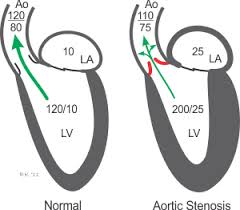 2
[Speaker Notes: IVC SI VENTRICULAR PRESSURE INCREASES – OPENING OF AORTA & PULM VALVE-EJECTION –MURMUR BEGINS—CRESENTO DECRESENTO-.. MURMUR ENDS BEFORE VENTRICULAR PRESSURE DROPS BELOW AORTIC PRESSURE AT WHICH AORTIC VALVEAND PULMONARY VALVE CLOSES GENERATING A2 & P2]
GALLAVERDIN PHENOMENON/HOURGLASS PHENOMENON
Noisy medium pitch  murmur at base due to turbulence of high velocity jet    and 
 
High frequency murmur reflected to mitral area (apex) due to periodic wake phenomenon caused by high frequency vibrations of the fibrocalcific aortic cusps  –  mimic MR (S2 clear, increase mr in PVC/AF)
AORTIC STENOSIS -TYPES
HYPERTROPHIC CARDIOMYOPATHY
Loudest b/t left sternal edge and apex;  Grade 2-3/6
Does NOT radiate into neck;  carotid upstrokes are brisk and may be bifid


Factors which increase intensity:
Increase LV contractility :exercise ,catecholamine ,digitalis
Decrease ventricular volume:valsalva,standing,amyl nitrates,tachycardia
Decrease aortic impedance and pressure:sustained handgrip,passive leg raising
PULMONARY STENOSIS
Murmur brought on by a phasic ejection click: radiates up and left


As severity increases length increases and P2 becomes soft (abruptness of closure reduced ) ,S2 split widens S4.becomes kite like

May engulf A2 and P2 :may confuse with VSD
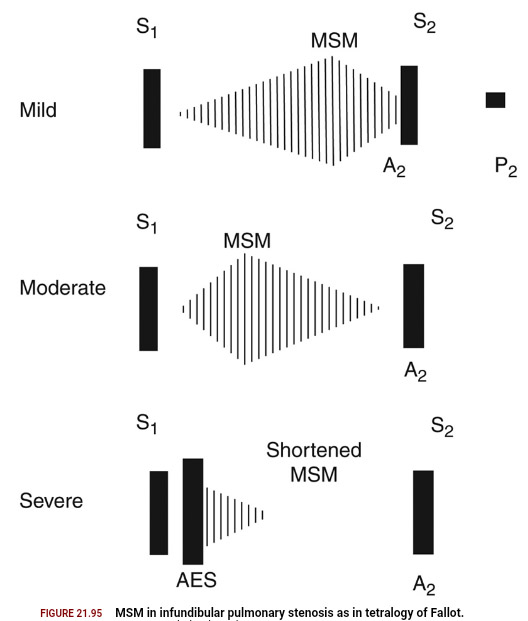 OTHER CAUSES OF MSM
Dilation of aorta and pulmonary trunk
Short soft midsystolic murmur
Left sided murmur in marfans syndrome , syphilis
Right sided murmurs in idiopathic dilation of pulmonary artery,pulmonary hypertension

MSM of hyperdynamic circulation
Normal aorta or pulmonary trunk but increased flow
Anaemia , pregnancy , fever , thyrotoxicosis
OTHER CAUSES OF MSM
OS-ASD
Rapid flow across pulmonary valve to dilated pulmonary trunk


Pure AR
Due to accelerated LV ejection
PHYSIOLOGICAL CAUSES
INNOCENT SYSTOLIC MURMUR
Stills murmur
Pulmonary mid systolic murmur
Peripheral pulmonary systolic murmur
Supraclavicular or brachiocephalic systolic murmur
Aortic sclerosis
Systolic mammary soufflé
STILLS MURMUR
Short buzzing murmur twanging of rubber band

Pure medium frequency by periodic vibrations of pulmonic leaflets at their attachment
Pulmonary mid systolic murmur and peripheral pulmonary mid systolic murmur
Angulation and disparity between pulmonary trunk and its branches turbulent flow

Normally disappears with maturity of pulmonary bed
Supraclavicular or brachiocephalic systolic murmur
Aortic origins of major normal brachiocephalic arteries

Crescendo decrescendo , abrupt onset ,short,sometimes radiating below clavicle 

Vs supraclavicular AS –these murmurs are softer below clavicle and decrease with shoulder abduction
MAMMARY SOUFFLE
Late pregnancy or pueperium 
Sometimes continuous louder in systole , distinct gap from S1(time for ejection blood to reach mammary arteries)

2 or 3 RICS/LICS

Light pressure augments murmur becomes continuous firm pressure abolishes murmur
Pansystolic (Holosystolic) Murmurs
Are pathologic
Murmur begins immediately with S1 and continues up to S2
1.  Mitral valve regurgitation
Loudest at the left ventricular apex
Radiation reflects the direction of the regurgitant jet
	i.  To the base of the heart = anterosuperior jet (flail posterior leaflet)
	ii.  To the axilla and back = posterior jet (flail anterior leaflet
Also usually associated with a systolic thrill, a soft S3, and a short diastolic rumbling (best heard in left lateral decubitus
2.  Tricuspid valve regurgitation
3.  Ventricular septal defect
MITRAL REGURGITATION
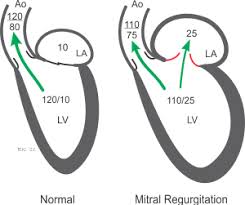 TRICUSPID REGURGITATION
LLSB-RA
RIVERO CARVALLO SIGN – increased RV  ,increase RV volume increased SV velocity of regurgitant flow 
Sometimes TR heard only during inspiration

Carvallo sign disappears in RV failure
VENTRICULAR SEPTAL DEFECT
Depends on site ,size and gradient 
Very restrictive VSD –ESM decrescendo pattern
Mod and NR VSD –PSM
Sub arterial VSD -1 or 2 LICS similar to PS murmur
Septal aneurysm – click with LSM OR PSM with late systolic accentuation
Large shunt – MDM
NR VSD with PAH – ESM 
PSM absent in Eissenmenger syndrome –only pulmonary ESM
Other PSM
Aorto Pulmonary window with PAH
Otherwise continuous murmur 
Diastolic component reduced due to increased PAH

PDA with PAH
LATE SYSTOLIC MURMUR- MVP
Leaflet remains competent during early ventricular contraction but overshoot in late systole ( critical V dimensions )
One or more mid systolic clicks precede murmur (sudden deceleration of the column of blood against the prolapsed leaflet or scallops)
Longer and softer 
	prompt standing after squatting 
	valsalva II
Short and louder
	squatting 
	sustained hand grip
	amyl nitrate
Other LSM- papillary muscle dysfunction 
Post papillary muscle – Late systolic crescendo to S2
DIASTOLIC MURMUR
EARLY DIASTOLIC MURMUR
AORTIC REGURGITATION:
Soft high frequency EDM with pt sitting & leaning forward , breath held in full expiration
3 LICS [2 or 3 RICS in root dilatation
Musical quality in eversion
Austin flint murmur
Cole Cecil murmur-AR murmur in left axilla due to high position of apex
AR
Difference between acute and chronic AR
High Pressure PR
High pitched soft blowing decrescendo murmur usually lasts throughout diastole heard in the left upper sternal border

Associated with loud P2 and other features of PAH

PR vs. AR
Loud P2, murmur begins after P2
Normal pulse pressure
Clinical setting
Squatting and sustained hand grip increases AR
High Pressure vs. Normal Pressure
MID DIASTOLIC MURMUR
Begins at clear interval after A2

1.Rapid filling phase:
	AV valve obstruction- stenosis AV valves, tumors, functional obstruction
	abnormal pattern of AV  flow : increased flow volume , increased flow velocity

2. Incompetent pulmonary valve [PR in normal PA pressure]

3. Atherosclerotic extramural coronary arteries
MID DIASTOLIC MURMUR
RV
- TS
LV
- MS
 Austin Flint murmur 
- Carey-Comb's
OTHERS
-Atrial Myxoma
ASD
- VSD
- PDA
- MR
MITRAL STENOSIS
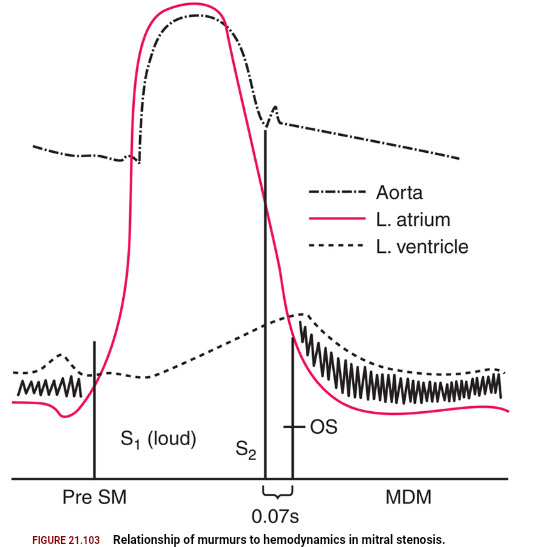 Low pitch rough rumbling [sound of distant thunder] MDM
Localized to apex, better heard in left lateral position with bell
Length - severity
Long murmurs up to S1 even in long cycles of AF- severe MS
Late diastolic or Pre systolic accentuation usually seen in pliable valves and in NSR [ sometimes in AF]
[Speaker Notes: OS- leaflet excursion comes to its anatomical limits because of its commissural tethering, part of the column of blood will be decelerated suddenly, along with the doming anterior leaflet.]
TRICUSPID STENOSIS
Similar to MS

Murmur usually seen associated with AF

Diff. from MS
Increases during inspiration [Augmentation of RV volume] 
LLSB
AUSTIN FLINT MURMUR
Severe AR regurgitant jet directed toward the AML prevent the latter from opening well during diastole  generating turbulent flow 

Low pitch MDM or late diastolic, best heard at the apex. 
To differentiate from MS
No OS
Amyl nitrate inhalation
Late Diastolic/ Pre-systolic Murmurs
MS
Higher frequency than MDM
Sometimes only PSA heard- mild MS
Generally absent in calcified valves and most of AF [ may be present during short cycle lengths in AF]
Cause-
Increased flow during atrial contraction in late systole
Other Mid Diastolic Murmur
Carey Coomb’s murmurs

Acute rheumatic fever- mitral valve structures acutely inflamed with some thickening and edema
CAUSES-     turbulence of flow during the rapid filling phase.
+ moderate MR [increased mitral inflow in diastole] 

Low pitched short MDM.

good evidence of active carditis
Other diastolic murmurs
Cabot– Locke Murmur- [Diastolic Flow murmur] 
The Cabot–Locke murmur is a diastolic murmur that sounds similar to aortic insufficiency but does not have a decrescendo; it is heard best at the left sternal border. [High flow thru coronary vessels, LMCA, LAD]
The murmur resolves with treatment of anaemia. 

Dock’s murmur 
diastolic crescendo-decrescendo, with late accentuation, [consistent with blood flow through the coronary] in a sharply localized area, 4 cm left of the sternum in the 3LICS, detectable only when the patient was sitting upright. 
Due to stenosis of LAD
Other diastolic murmurs
Key–Hodgkin murmur 
EDM of AR; it has a raspy quality, [sound of a saw cutting through wood]. Hodgkin correlated the murmur with retroversion of the aortic valve leaflets in syphilitic disease.

Rytand’s murmur in complete heart block
MDM or Late diastolic murmur
Atrial contraction coincides with the phase of rapid diastolic filling                    increased flow     short MDM [intermittent]. 
Another theory- Delayed V. contraction following A. contraction may lead to diastolic MR & TR, because AV valve closure does not occur [unless V. systole supervenes]. When higher V than A pressure during atrial relaxation, an incompletely closed AV valve may lead to a reverse gradient with a considerable regurgitation volume.
CONTINUOUS MURMUR
CONTINUOUS MURMUR
Begin in systolic and continue without interruption through the timing of S2 into all or part of diastole without change in character

D/D: to and fro murmurs of VSD + AR ,AS + AR ,MS + MR
1.Connection b/w high pressure/vessel & low pressure chamber/vessels
1.From the aorta
	a.persistent ductus arteriosus
	b.Aorto-pulmonary window
	c.RSOV
2.From the coronary artery
	a.coronary arteriovenous fistulae draining into RA,RV,PA
	b.ALCAPA
3.Other AV communications
	a.Bronchopulmonary collaterals
	b.chest wall arteries-pulmonary vessels
	3.Peripheral A-V Fistula
4.Others
	a. lutenbachers syndrome with restricted ASD
PDA
Gibsons murmur
At 1 or 2 LICS
NR- high frequency soft murmur peaks around S2
Mod R- loud coarse machinery murmur with eddy sounds
PDA with no continuous murmur
Neonates- due to high PVR 
Very small ductus 
Very large ductus &large VSD –due to equalization of pulmonary and systemic pressure
PAH –first diastolic component goes, then systolic
AS,CoA-due to low aortic pressure
CONTINUOUS MURMURS
APW
2 or 3 LICS 
Usually associated with early development of eisenmenger

RSOV
No peaking at S2 seen [ peaks in systolic and diastolic ]
To RA- RLSB
To RV-LLSB
RVOT-3LICS

Lutenbachers syndrome with restricted ASD
LLSB (body of RA)
CONTINUOUS MURMURS
C-AVF
RA-RLSB or RUSB
LA-ULSB rad to Lt ant ax line
CS- back B/w spine & Lt scapula
Lt SVC –upper to mid LSB
RV inflow –LLSB
RVOT –upper to mid LSB
PA – ULSB
ALCAPA
Murmur louder in diastole [LV contraction D/C flow]
Do not peak at S2
Usually LUSB or RUSB
Due to rapid blood flow
AV fistula
Murmur heard in the venous side

Due to rapid blood flow
cervical venous hum,mammary souffle, hyperthyroidism,hemangioma,hyperemia of neoplasm(HCC,RCC,Pagets disease)

Stenosed arteries with inadequate distal collaterals
Aortic arch vessels occlusion ,atherosclerotic carotids ,coarctation of aorta,main pulmonary artery stenosis and peripheral pulmonary artery  stenosis
Disturbances in flow patterns in veins
VENOUS HUM
Healthy children ,young healthy adults ,pregnancy
Sitting ,bell,medialaspect of Rt S.Cl fossa ,with face pulled leftwards and upwards disappears when returned to normal position .
Louder in diastole , +/- high pitched whine
Radiation to infraclavicular areas confuse with other murmur.Check by obliteration
appreciating murmurs important ?
All MURMURS TO BE EVALUATED ?
References
1. Braunwald 10th edition , textbook of cardiovascular medicine

2. Synopsis of cardiac physical diagnosis, Abrams,Jonathan

3. Clinical examination in cardiology ,2nd edition:B.N.Vijay Raghawa Rao
MCQ
Effect on SM are similar in HOCM and MVP in all this manuevers EXCEPT 
Amyl nitrate inhalation
Valsalva
Handgrip
Post PVC
2. Murmur increases on hand grip in ……………….
A. AS
B. PS
C. AR
D. HOCM
E. VSD
3. Brokenbrough Brauwnwalds sign indicates 
Decrease SM in HOCM on handgrip
Decrease SM in HOCM on amyl nitrate inhalation
Increase SM in HOCM in PVC
Increase SM in HOCm on handgrip
4. Complete heart block is associated with:
A. ESM
B. MSM
C. MDM
D. EDM
THANK YOU